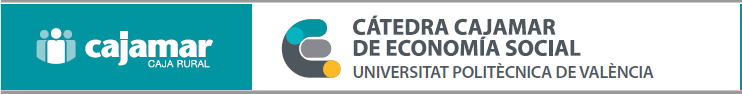 WORKSHOP INTERNACIONAL:
 MODELOS ORGANIZACIONALES Y DE GOBIERNO DE LAS COOPERATIVAS AGROALIMENTARIAS A LA LUZ 
DE LOS NUEVOS RETOS.
LA FINANCIACIÓN DE LAS ENTIDADES DE ECONOMÍA SOCIAL: EL CASO DE LAS COOPERATIVAS AGROALIMENTARIAS

Valencia, 11 de septiembre de 2017
METODOLOGÍA
Para obtener evidencia relativa a los factores determinantes de la estructura financiera de las CA se han utilizado tanto técnicas univariantes como multivariantes. En primer lugar, se calculan y analizan los estadísticos descriptivos de las variables que modelizan las diferentes hipótesis de la investigación. A continuación, se estiman los modelos de regresión lineal que presentan como variables dependientes el ratio de endeudamiento total y el ratio de deuda a largo plazo respectivamente, y como variables independientes las definidas en el contexto de la investigación. 
Se ha extraído una muestra representativa de CA teniendo acceso mediante consultas personales a los Registros de Cooperativas y a través de Cooperativas Agro-alimentarias, a las cuentas anuales íntegras de 187 cooperativas. Se realizó sobre éstas una depuración manual, eliminando aquellas que presentaban datos inconsistentes o incompletos, quedando la muestra final compuesta por 106 CA.
ALICIA MATEOS-RONCO
CEGEA
UNIVERSITAT POLITÈCNICA DE VALÉNCIA
amateos@cegea.upv.es
Introducción Y OBJETIVOS
RESULTADOS
Las cooperativas agroalimentarias (CA) son la vertebración empresarial del sector agrario y facilitan el acceso de los productores a los mercados. Existe una vinculación directa entre la dimensión de la entidad y su posicionamiento en los mercados.  El crecimiento es determinante para incrementar el poder de negociación y posibilitar las inversiones necesarias para la innovación, el desarrollo de productos y la internacionalización. 




El análisis de las condiciones de acceso de estas entidades a una financiación acorde a sus necesidades constituye el punto de partida para disminuir costes de transacción y optimizar las políticas de financiación. Las particularidades de las CA condicionan sus decisiones financieras e impiden su comparación con las entidades capitalistas.
Este trabajo analiza las decisiones de financiación en las CA y cuáles son los factores determinantes de su endeudamiento. Se utiliza la información económico financiera de una muestra de CA españolas, calculando las variables que modelizan las hipótesis de la investigación.
Coeficientes de regresión para el modelo de endeudamiento total
Coeficientes de regresión para el modelo de endeudamiento a largo plazo
Conclusiones
Los resultados parecen concluir una mayor aproximación de estas entidades a la Teoría de la Jerarquización Financiera en sus decisiones de financiación.
Además, proporcionan un conjunto de factores que han demostrado influir en el endeudamiento de las CA españolas. Hay que destacar la elevada capacidad predictiva conseguida para el modelo del endeudamiento total. 
Por lo que respecta a la jerarquización de las fuentes de financiación, estas entidades solo recurrirán a la financiación ajena en el caso de no contar con medios internos suficientes, demostrando con ello elevados niveles de conservadurismo financiero.
En el marco de la Teoría de la Jerarquización los resultados evidencian que las inversiones en activos no corrientes facilitan el acceso de las CA a la financiación negociada al utilizarse éstos como garantía de la entidad. Además, las CA con mayor liquidez aparecen más endeudadas, si bien esta deuda parece corresponderse con deudas a c/p.
Las cooperativas con mayor actividad (volumen de negocio por socio) tienden a un mayor endeudamiento: aquellas cooperativas más dinámicas en términos de actividad comercial son más propensas a asumir mayores riesgos de financiación para atender sus necesidades de crecimiento e internacionalización. 
Se revelan como no concluyentes los resultados relativos a la relación entre el rendimiento y el nivel de deuda.